Стабильная ишемическая болезнь сердца
Клинические рекомендации РКО 2024г
MA-M_RIV-RU-0541-1
Медицинская презентация для специалистов здравоохранения.
Подготовлена при научной поддержке АО «БАЙЕР» 09.2024
Критерии оценки качества медицинской помощи в клинических рекомендациях РФ "Стабильная ишемическая болезнь сердца" 2024г.
Критерии оценки качества оказания  первичной 
и специализированной медицинской помощи
Высокий ишемический риск
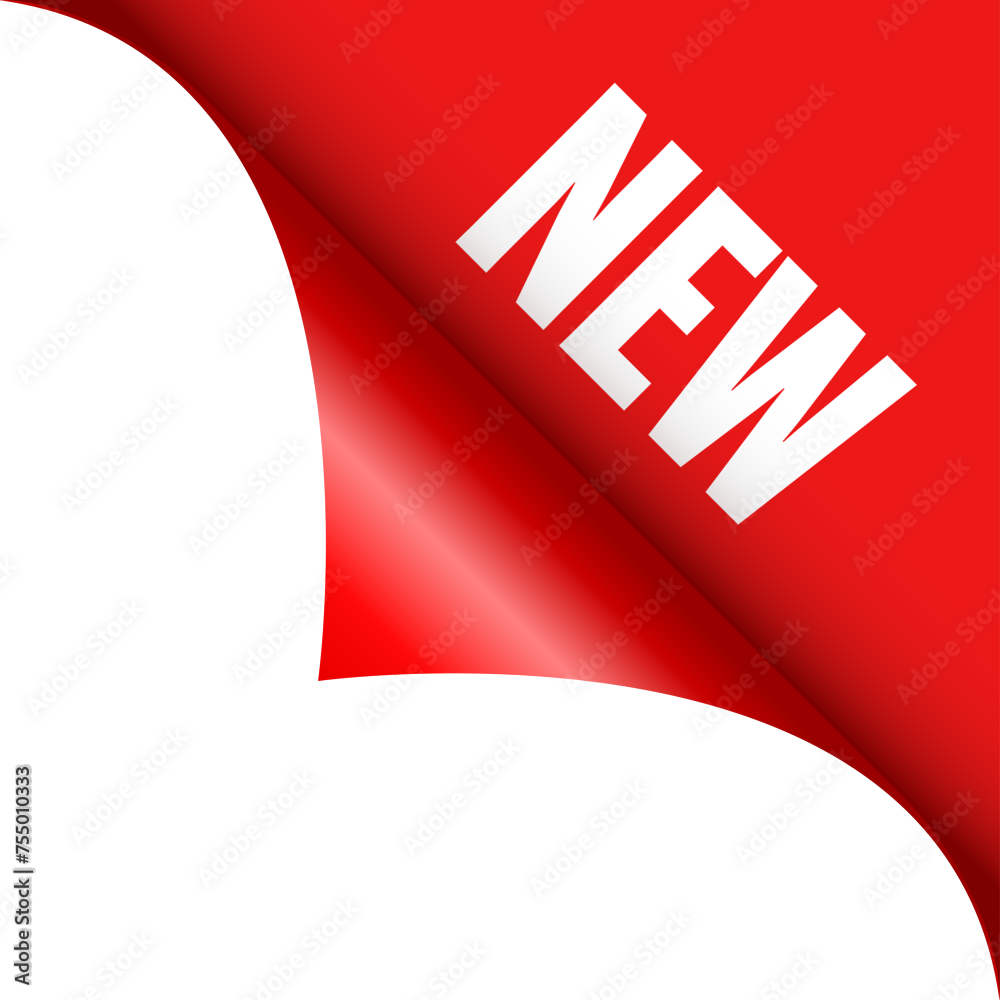 Пациенты  с многососудистой ИБС#   при наличии одного из факторов:
Сахарный диабет, требующий лечения
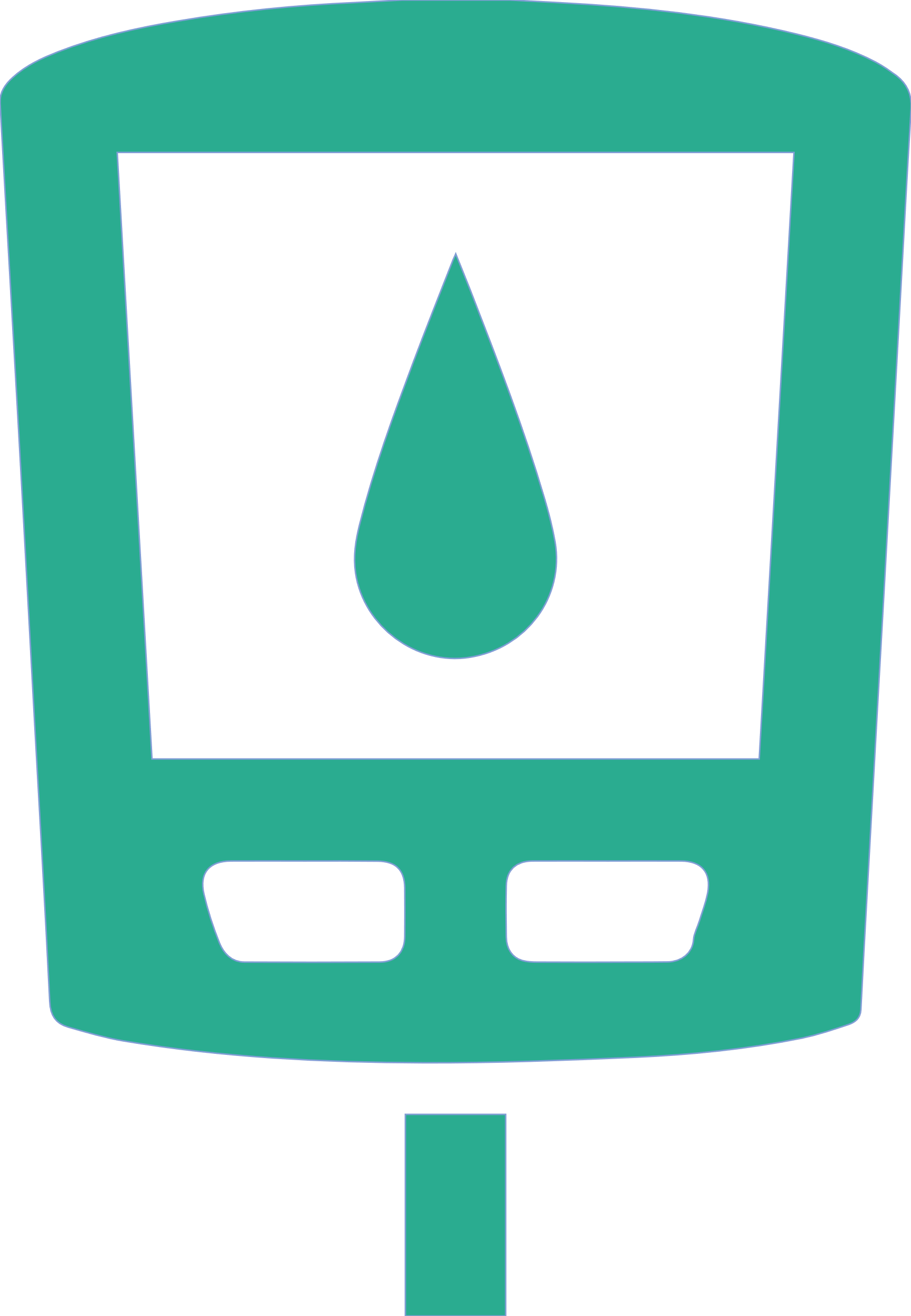 Назначен антиагрегант (ацетилсалициловая кислота (АСК) или клопидогрел), а у пациентов с высоким ишемическим риском комбинированная антитромботическая терапия*
Перенесенный инфаркт миокарда
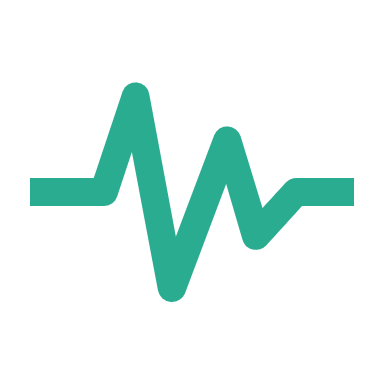 Атеросклеротическое поражение периферических артерий
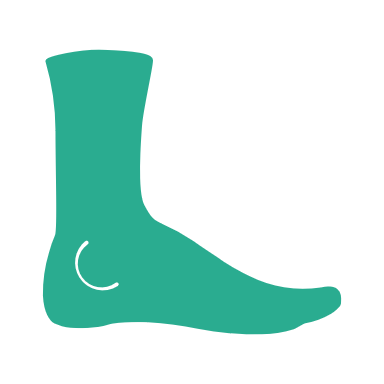 Да / Нет
ХБП с СКФ 15–59 мл/мин/1,73 м2
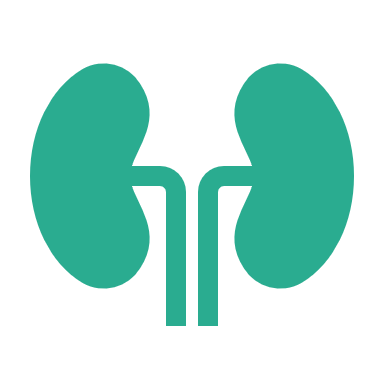 MA-M_RIV-RU-0541-1
* в зависимости от медицинских показаний и при отсутствии противопоказаний
# стенозы коронарных артерий более 50%
1. Барбараш О.Л, Карпов Ю.А, Панов А.В. и др. Клинические рекомендации 2024. «Стабильная ишемическая болезнь сердца» https://www.scardio.ru/rekomendacii/rekomendacii_rko/
Оказание медицинской помощи должно осуществляться строго в соответствии с клиническими рекомендациями с 1 января 2025 года
Федеральный закон от 21.11.2011 N 323-ФЗ (ред. от 08.08.2024) "Об основах охраны здоровья граждан в Российской Федерации"
...
1.1. Переход медицинских организаций к оказанию медицинской помощи на основе клинических рекомендаций, разработанных и утвержденных в соответствии с частями 3, 4, 6 - 9 и 11 настоящей статьи, осуществляется поэтапно в порядке, установленном Правительством Российской Федерации, но 
не позднее 1 января 2025 года
...
...
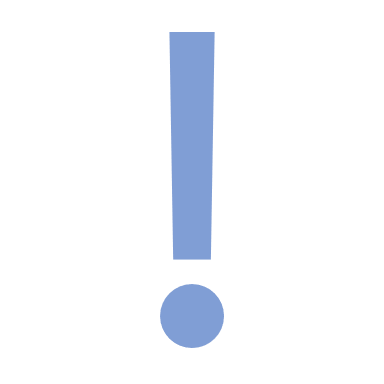 MA-M_RIV-RU-0541-1
ФЗ -  федеральный закон
Федеральный закон от 21.11.2011 N 323-ФЗ (ред. от 08.08.2024) "Об основах охраны здоровья граждан в Российской Федерации"
Согласно клиническим рекомендациям усиление антитромботической терапии может быть рассмотрено пациентам высокого и умеренного риска
Добавление Ксарелто® 2,5 мг к терапии АСК
МОЖНО ПРИМЕНЯТЬ
ЦЕЛЕСООБРАЗНО ПРИМЕНЯТЬ
При наличии у пациента с многососудистой ИБС# хотя бы одного признака:
При наличии у пациента с ИБС 
хотя бы одного признака
Многососудистое поражение коронарных артерий
СД, требующий лечения 
Рецидивирующий ИМ
ХБП рСКФ 15-59 мл/мин/1,73м2
Атеросклеротическое поражение периферических артерий                      
ХСН
СД, требующий лечения
Перенесенный ИМ
Атеросклеротическое поражение периферических артерий
ХБП с рСКФ 15–59 мл/мин/1,73 м2
IIaA
IIbA
Высокий ишемический риск
Средний ишемический риск
MA-M_RIV-RU-0541-1
СС-сердечно-сосудистые, СД -сахарный диабет, АСК -ацетилсалициловая кислота, ИБС -ишемическая болезнь сердца, ИМ -инфаркт миокарда, ХСН -хроническая сердечная недостаточность, ХБП -хроническая болезнь почек, рСКФ -расчетная скорость клубочковой фильтрации, 
# стенозы коронарных артерий >50%
1. Барбараш О.Л, Карпов Ю.А, Панов А.В. и др. Клинические рекомендации 2024. «Стабильная ишемическая болезнь сердца» https://www.scardio.ru/rekomendacii/rekomendacii_rko/
В новых российских рекомендациях сняты ограничения на усиление антитромботической терапии у пациентов, перенесших ишемический инсульт* более 1 месяца назад
Критерии высокого риска кровотечений при усилении антитромботической терапии
Клинические рекомендации 2020 г.
"Стабильная ишемическая болезнь сердца"1
Клинические рекомендации 2024 г.
"Стабильная ишемическая болезнь сердца"2
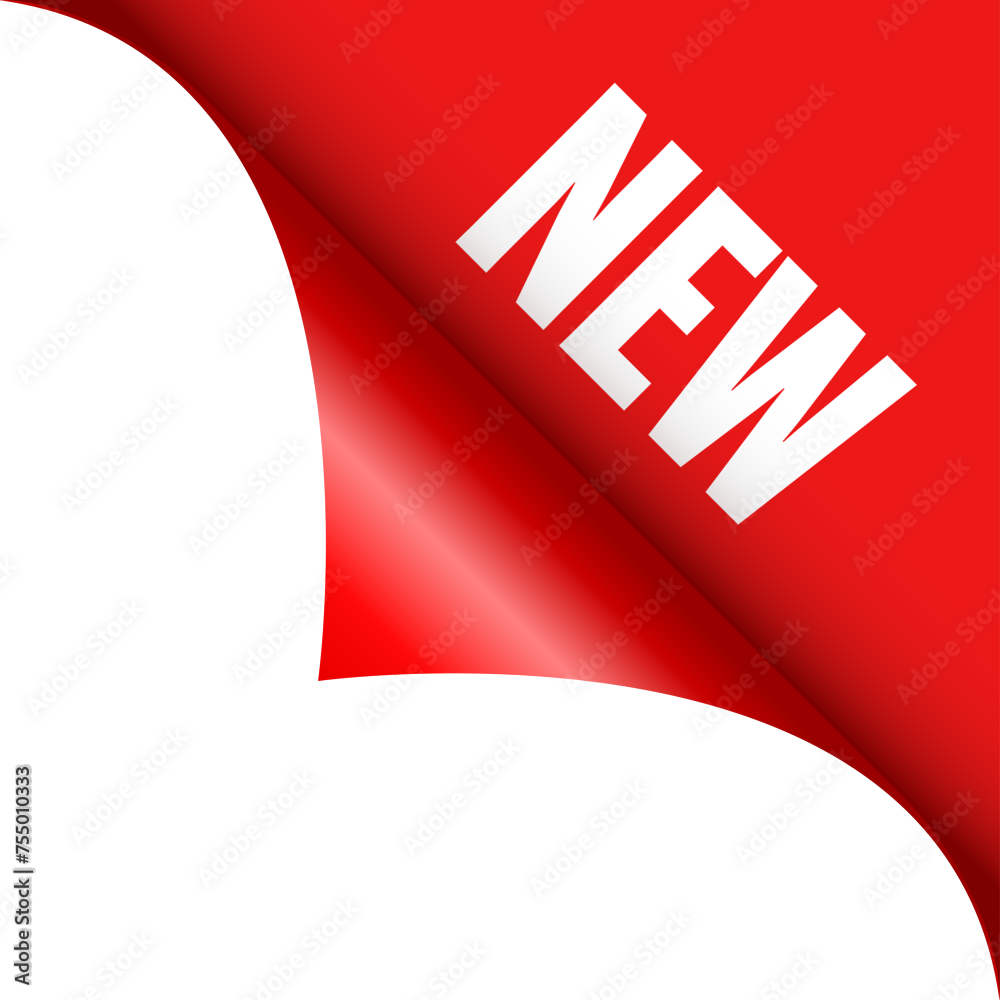 Внутричерепное кровоизлияние, ишемический инсульта или другая внутричерепная патология в анамнезе, 
Недавнее кровотечение из желудочно-кишечного тракта (ЖКТ) или анемия вследствие потери крови из ЖКТ, другая патология ЖКТ, ассоциирующаяся с повышенным риском кровотечения, 
Печеночная недостаточность, 
Геморрагический диатез, 
Старческий возраст и синдром «хрупкости», 
ХБП, требующая диализа или рСКФ <15 мл/мин/1,73м2.
Внутричерепное кровоизлияние или другая внутричерепная патология в анамнезе (кроме ишемического инсульта давностью более      одного месяца), 
Недавнее кровотечение из желудочно-кишечного тракта (ЖКТ) или анемия вследствие потери крови из ЖКТ, другая патология ЖКТ, ассоциирующаяся с повышенным риском кровотечения, 
Печеночная недостаточность, 
Геморрагический диатез, 
Старческий возраст и синдром «хрупкости», 
ХБП, требующая диализа или рСКФ <15 мл/мин/1,73м2
MA-M_RIV-RU-0541-1
КР -клинические рекомендации, ЖКТ -желудочно-кишечный тракт, ХБП - хроническая болезнь почек, рСКФ -  расчетная скорость клубочковой фильтрации
* Ксарелто 2,5 мг 2р/д + АСК может быть назначен пациентам с ИБС и/или ЗПА не ранее, чем через 1 месяц после перенесенного ишемического некардиоэмболического нелакунарного инсульта, согласно ОХЛП  от 09.01.2024г 
1. Клинические рекомендации "Стабильная ишемическая болезнь сердца" 2020 г. 2. Барбараш О.Л, Карпов Ю.А, Панов А.В. и др. Клинические рекомендации 2024. «Стабильная ишемическая болезнь сердца» https://www.scardio.ru/rekomendacii/rekomendacii_rko/
Полезные ссылки
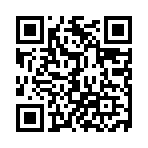 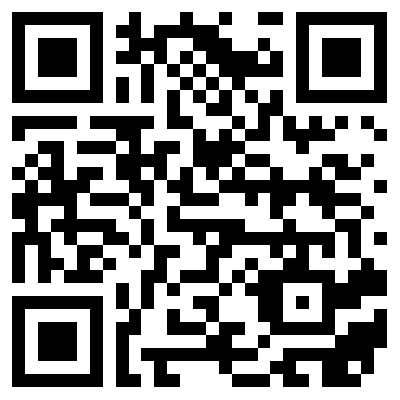 Служба медицинской информации АО БАЙЕР
Общая характеристика лекарственного препарата Ксарелто® 2,5 мг
MA-M_RIV-RU-0541-1
АО «БАЙЕР» 107113, Москва, 3-я Рыбинская ул., д. 18, стр. 2. Тел.: 7 495 234 20 00